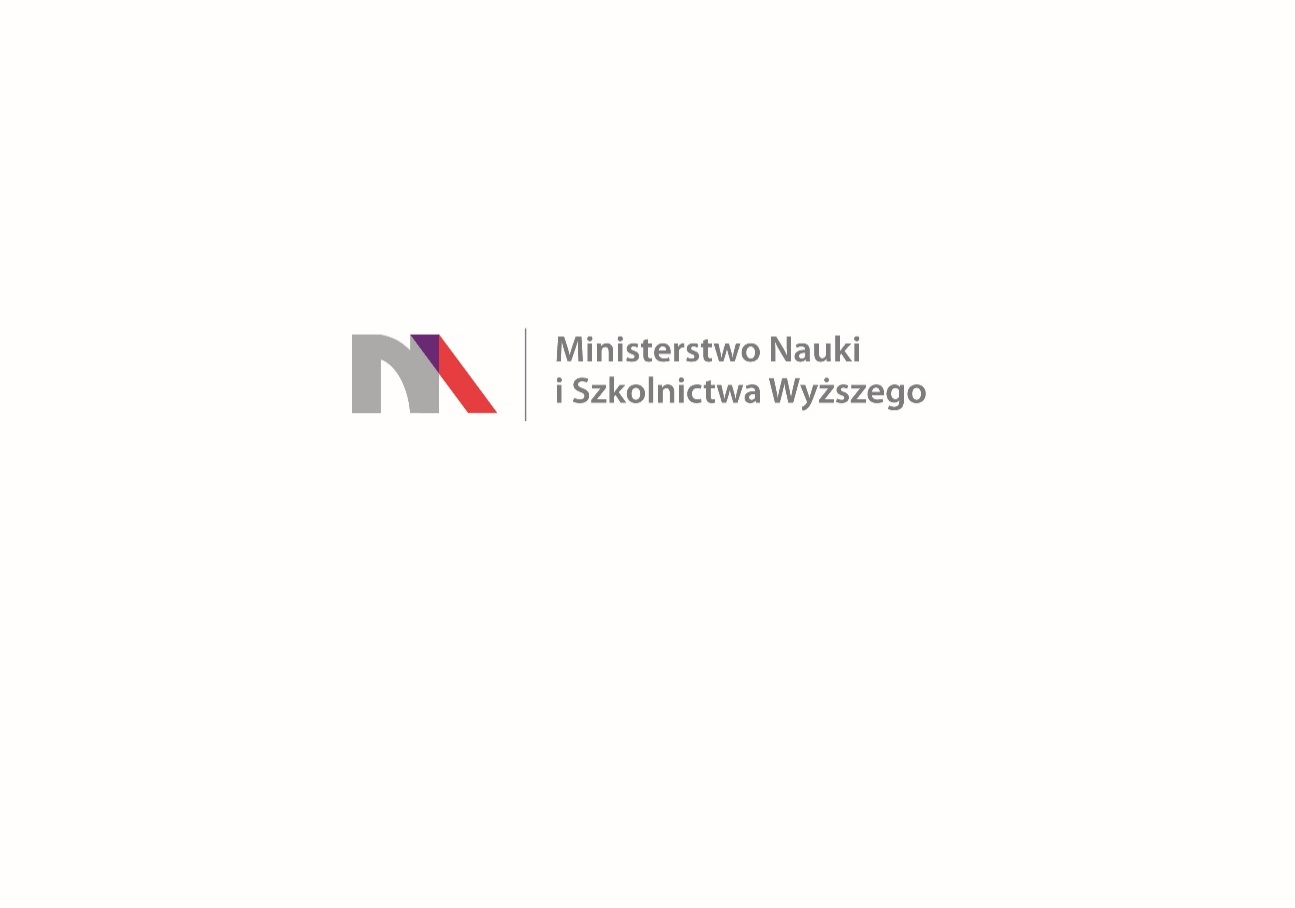 Choroba Leśniowskiego- Crohna,                                 epidemia XXI wieku-poszukiwanie czynników środowiskowych / mikrobiologicznych odpowiedzialnych za chorobę.
Zadanie badawcze realizowane  w ramach programu Ministra Nauki i Szkolnictwa Wyższego pod nazwą                        „Regionalna Inicjatywa Doskonałości” w latach 2019-2022 nr projektu 002/RID/2018/19 kwota finansowania 12 000 000 zł
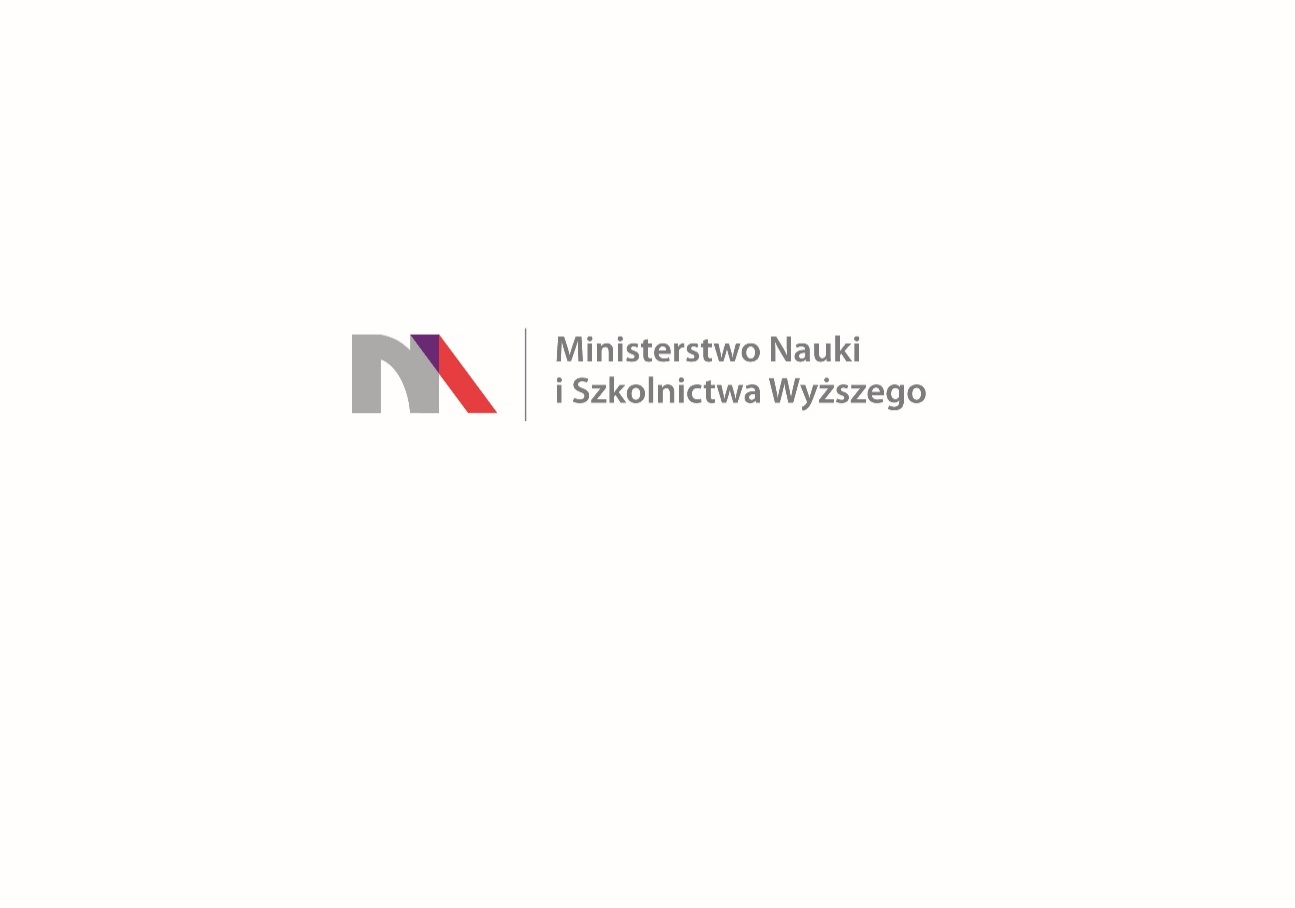 Choroba Leśniowskiego-Crohna
nieswoista choroba zapalna o nieznanej etiologii.
 przewlekła, nieuleczalna, przebiega z okresami zaostrzeń i remisji, daje ciężkie powikłania
leczenie jest objawowe
Zadanie badawcze realizowane  w ramach programu Ministra Nauki i Szkolnictwa Wyższego pod nazwą                        „Regionalna Inicjatywa Doskonałości” w latach 2019-2022 nr projektu 002/RID/2018/19 kwota finansowania 12 000 000 zł
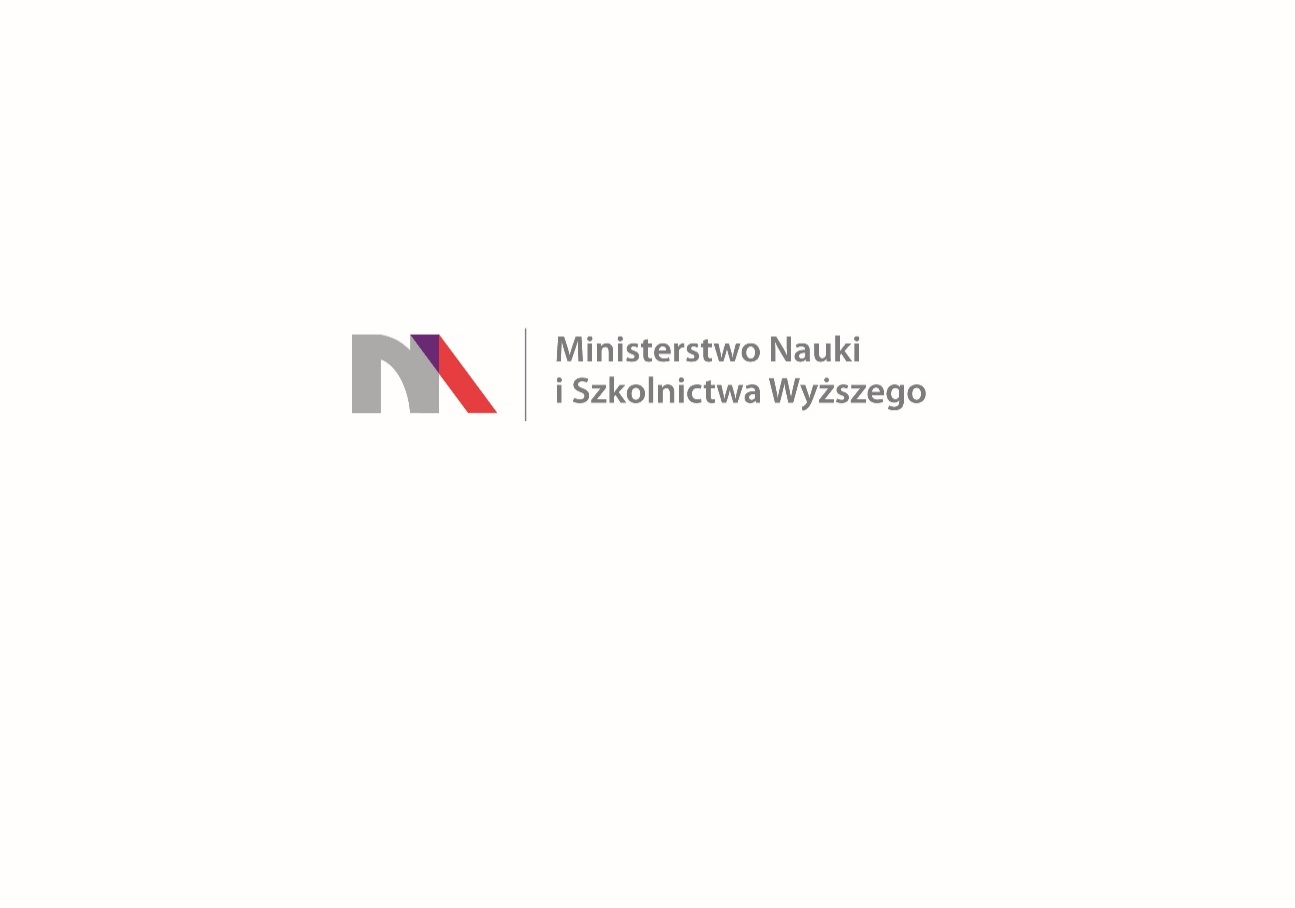 Choroba Leśniowskiego-Crohna
Zapadalność wynosi 3-20/100 tys. i dynamicznie wzrasta
 Wzrasta liczba  pacjentów operowanych z powodu powikłań
 dotyczy głównie osób młodych, ze szczytem zachorowania w wieku 15-29 lat  
 obecnie w Polsce jest co najmniej 15 tysięcy chorych
Zadanie badawcze realizowane  w ramach programu Ministra Nauki i Szkolnictwa Wyższego pod nazwą                        „Regionalna Inicjatywa Doskonałości” w latach 2019-2022 nr projektu 002/RID/2018/19 kwota finansowania 12 000 000 zł
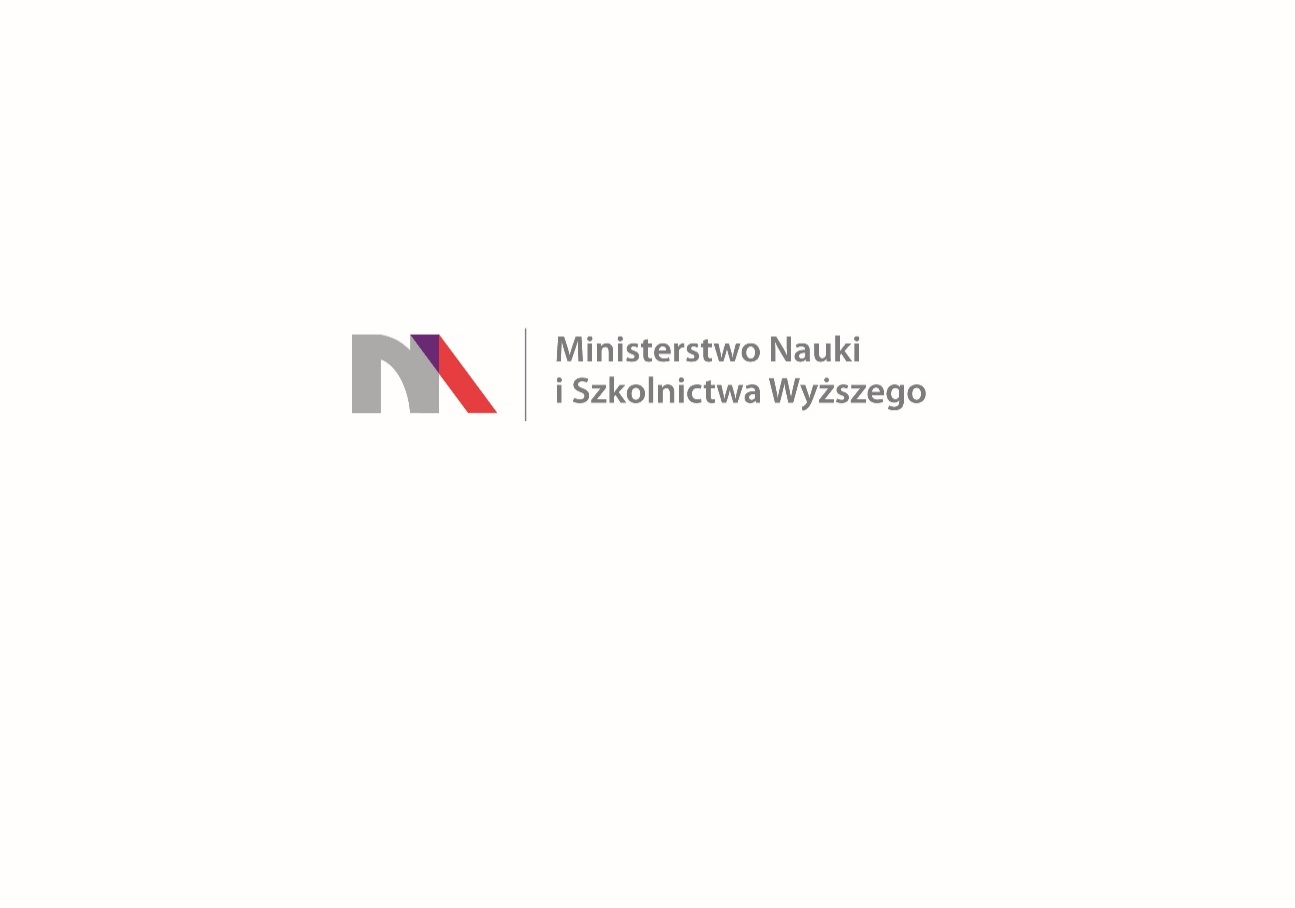 Choroba Leśniowskiego-Crohna
uważa się , że w patogenezie  biorą udział czynniki  środowiskowe, genetyczne i immunologiczne.
 zwiększona zapadalność  w ostatnich dekadach, równoległe do zmian nawyków żywieniowych i stylu życia  wskazuje na to, że  czynniki środowiskowe odgrywają kluczową rolę
Zadanie badawcze realizowane  w ramach programu Ministra Nauki i Szkolnictwa Wyższego pod nazwą                        „Regionalna Inicjatywa Doskonałości” w latach 2019-2022 nr projektu 002/RID/2018/19 kwota finansowania 12 000 000 zł
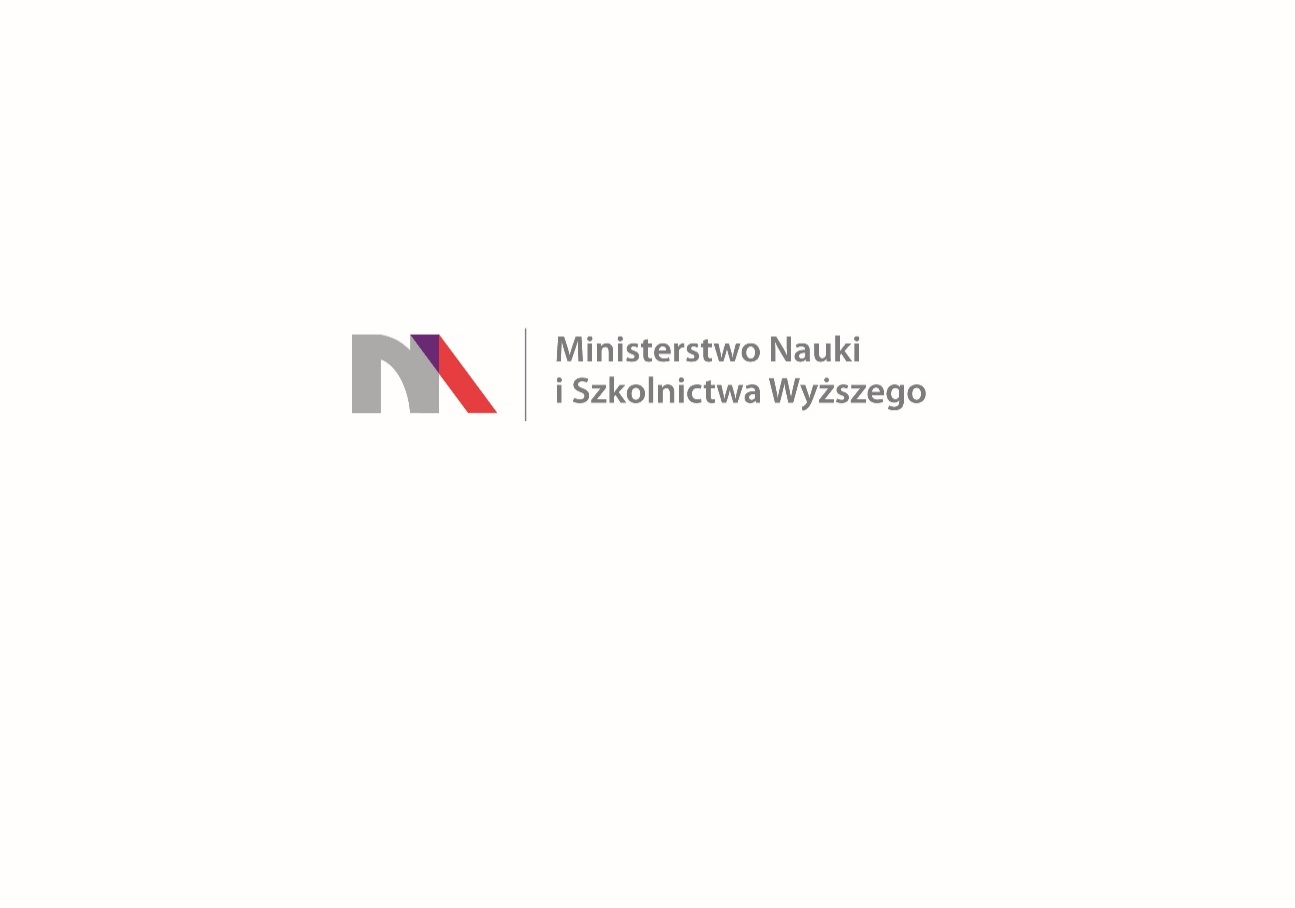 Choroba Leśniowskiego-Crohna
Badania ostatnich lat sugerują, ze zaburzenia mikrobioty odgrywają bardzo istotne znaczenie w inicjowaniu zmian zapalnych w przewodzie pokarmowym. Niestety mimo intensywnych badań, nie udało się zidentyfikować patogenu/patogenów odpowiedzialnych za chorobę Leśniowskiego –Crohna ( ChL-C)
  Negatywny związek pomiędzy zakażeniem H.pylori
a ChL-C wymaga dalszych dowodów
Zadanie badawcze realizowane  w ramach programu Ministra Nauki i Szkolnictwa Wyższego pod nazwą                        „Regionalna Inicjatywa Doskonałości” w latach 2019-2022 nr projektu 002/RID/2018/19 kwota finansowania 12 000 000 zł
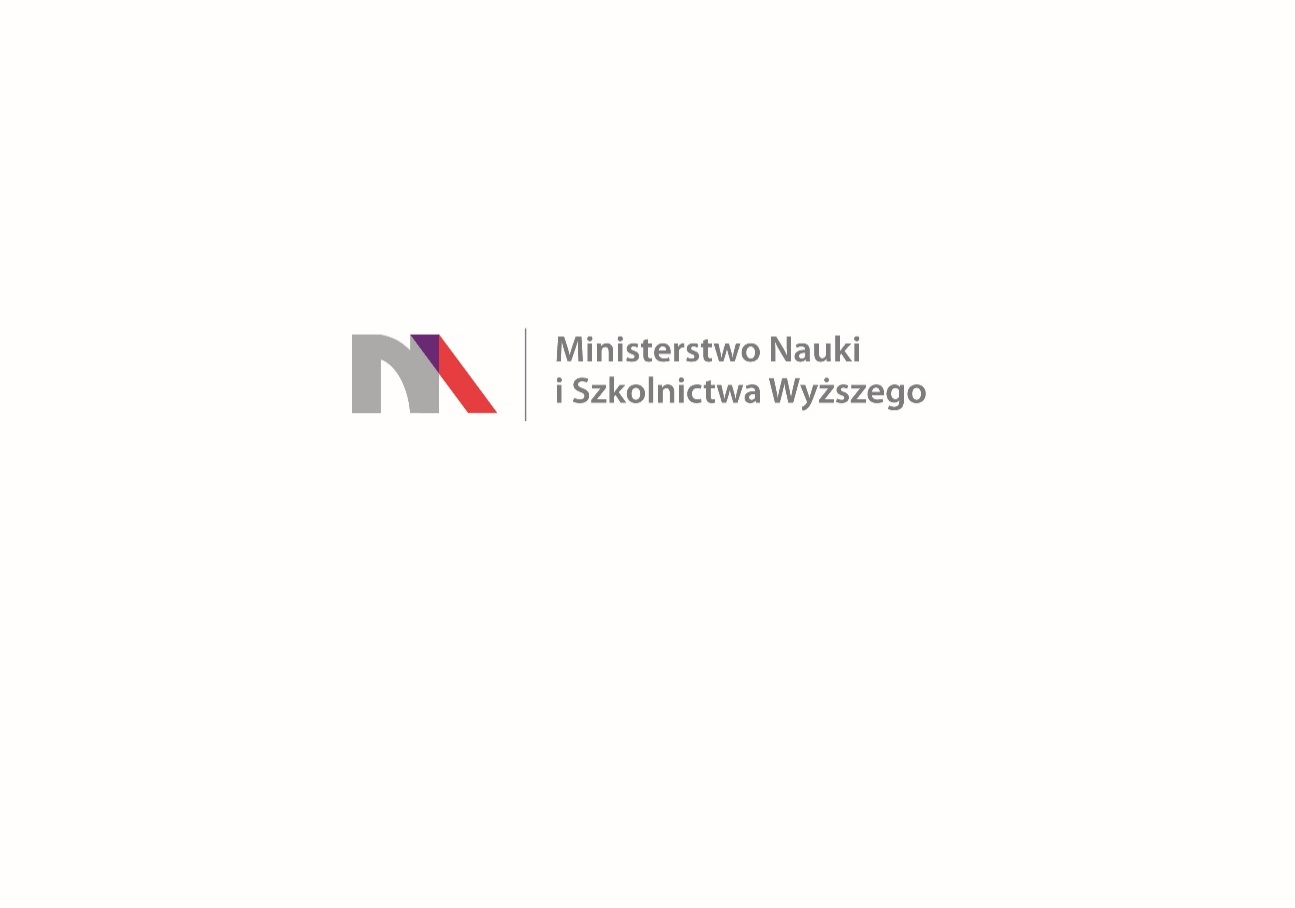 Choroba Leśniowskiego-Crohna
dotyczy całego przewodu pokarmowego,  najczęściej lokalizuje się w w okolicy krętniczo-kątniczej. 
 ostatnio opisano nowy endoskopowy marker tej choroby –  tz objaw pędu bambusowego, obecny w żołądku
 doniesienia co do częstości i istotności klinicznej zajęcia górnego odcinka przewodu pokarmowego (gopp) w ChL-C jak i charakterystyki oraz podłoża tych zmian wymagają dalszych badań
Zadanie badawcze realizowane  w ramach programu Ministra Nauki i Szkolnictwa Wyższego pod nazwą                        „Regionalna Inicjatywa Doskonałości” w latach 2019-2022 nr projektu 002/RID/2018/19 kwota finansowania 12 000 000 zł
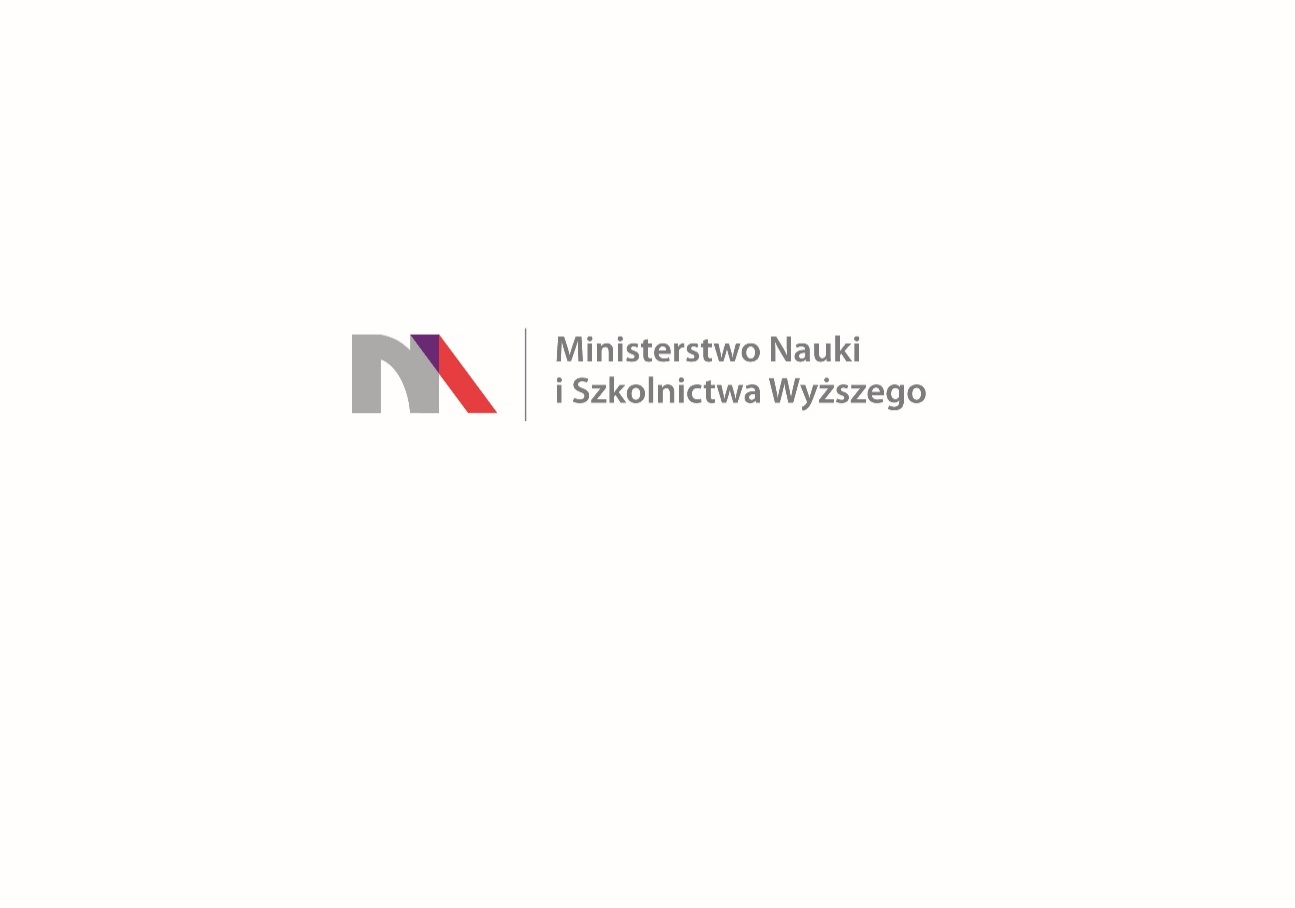 Cel badań (1)
zbadanie częstości zajęcia gopp w ChL-C w aspekcie makroskopowych zmian  widocznych w badaniu endoskopowym, zmian mikroskopowych jak i zaburzeń mikrobioty jelitowej
 opisanie charakterystyki tych zmian ze szczególnym uwzględnieniem objawu pędu bambusowego (BLA)
 określenie przydatności klinicznej                             ( diagnostyka, rokowanie) zajęcia gopp w ChL-C
Zadanie badawcze realizowane  w ramach programu Ministra Nauki i Szkolnictwa Wyższego pod nazwą                        „Regionalna Inicjatywa Doskonałości” w latach 2019-2022 nr projektu 002/RID/2018/19 kwota finansowania 12 000 000 zł
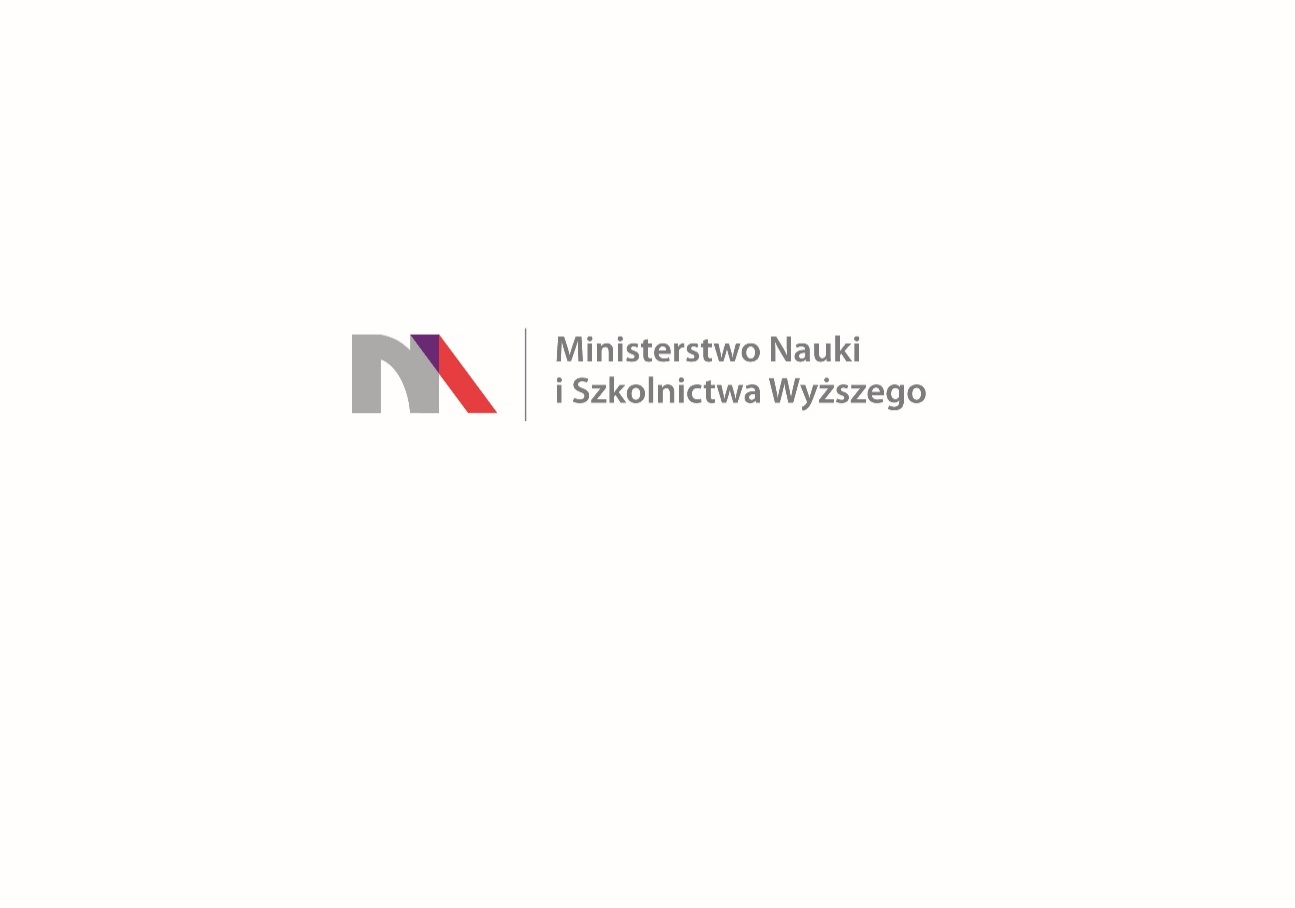 Cel badań (2)
zbadanie częstości zakażenia H.pylori u pacjentów z chorobą Crohna
 oznaczenie mikrobiomu  z zastosowaniem sekwencjonowania następnej generacji hyperzmiennych regionów jednostki 16S rybosomalnego RNA,
Zadanie badawcze realizowane  w ramach programu Ministra Nauki i Szkolnictwa Wyższego pod nazwą                        „Regionalna Inicjatywa Doskonałości” w latach 2019-2022 nr projektu 002/RID/2018/19 kwota finansowania 12 000 000 zł
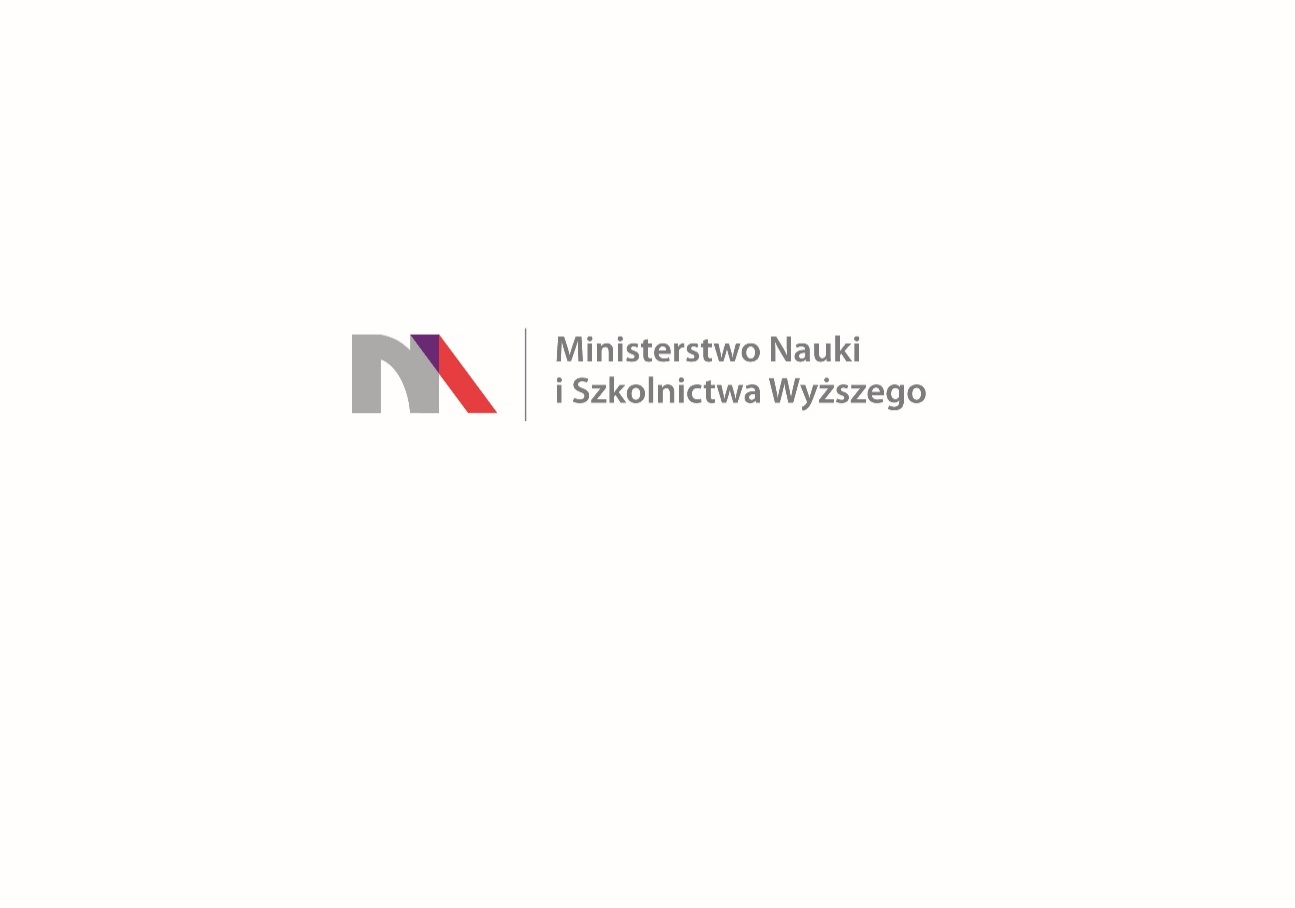 Wyniki
do badań włączono 359 pacjentów, 83  z chorobą Leśniowskiego Crohna i 276 z grupy kontrolnej
 u 70 pacjentów z chorobą Leśniowskiego Crohna (84.34 %) wykazano zajęcie gopp
 najczęściej zmiany dotyczyły żołądka (n= 64,  77.11 %) i dwunastnicy (n=31, 37.35%)
Zadanie badawcze realizowane  w ramach programu Ministra Nauki i Szkolnictwa Wyższego pod nazwą                        „Regionalna Inicjatywa Doskonałości” w latach 2019-2022 nr projektu 002/RID/2018/19 kwota finansowania 12 000 000 zł
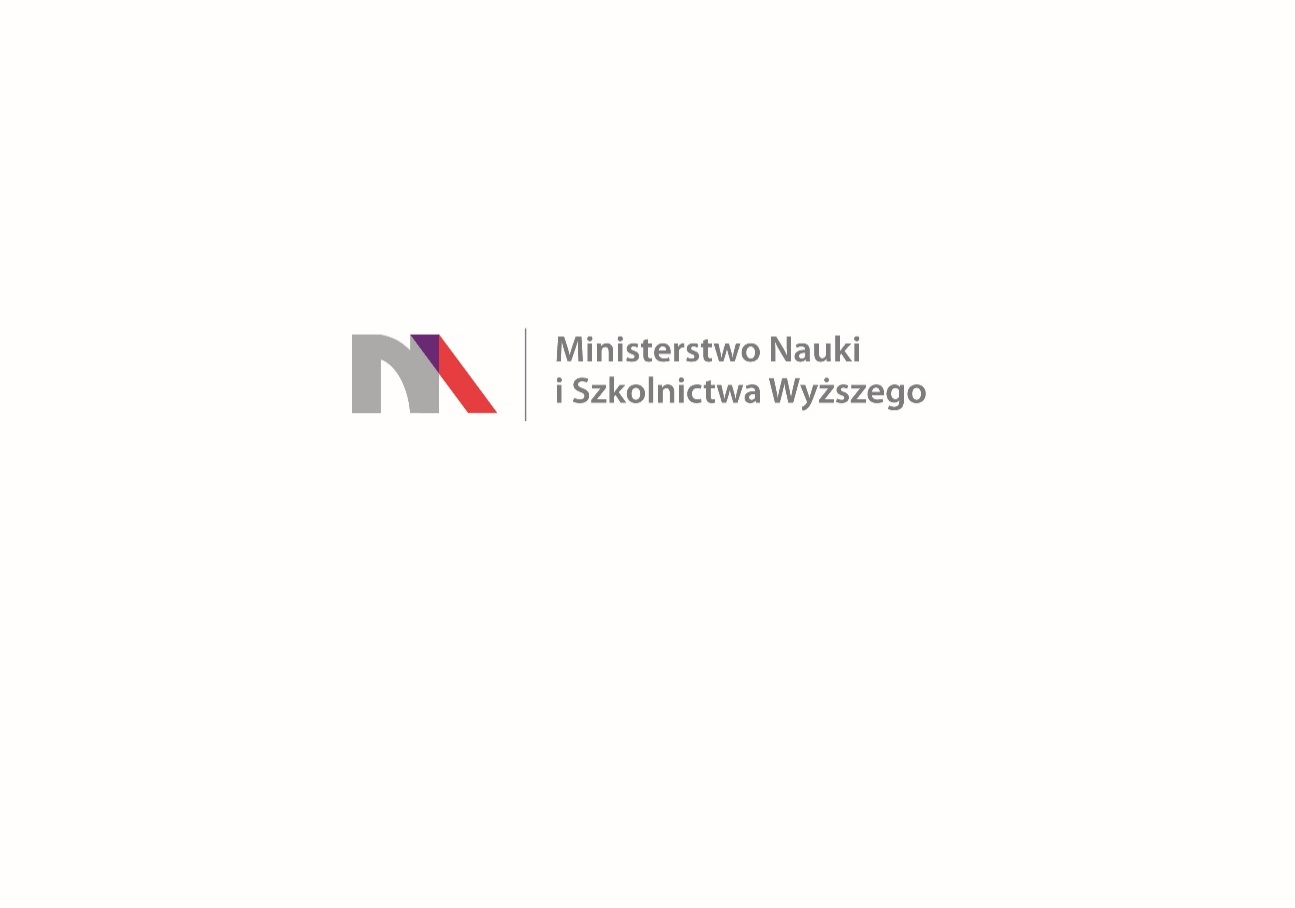 Wyniki
.  
 u 28 (33,73%) pacjentów z ChLC  stwierdzono objaw BLA w żołądku
 obecność objawu BLA wiązała się z ciężkim przebiegiem klinicznym choroby
 objaw BJA nie był obecny w grupie kontrolnej (p<0.001).
Zadanie badawcze realizowane  w ramach programu Ministra Nauki i Szkolnictwa Wyższego pod nazwą                        „Regionalna Inicjatywa Doskonałości” w latach 2019-2022 nr projektu 002/RID/2018/19 kwota finansowania 12 000 000 zł
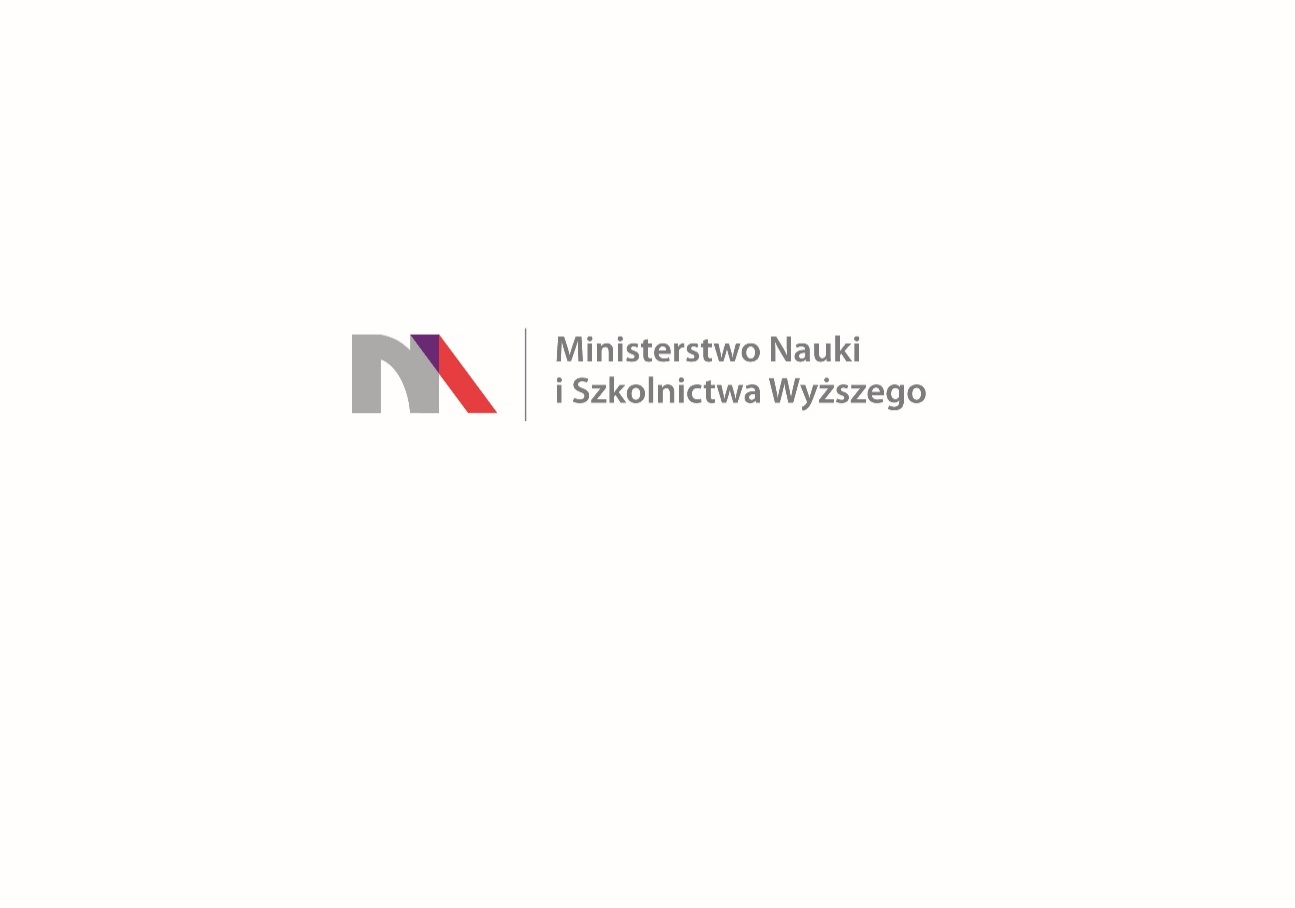 Wyniki – endoskopowy objaw  BLA
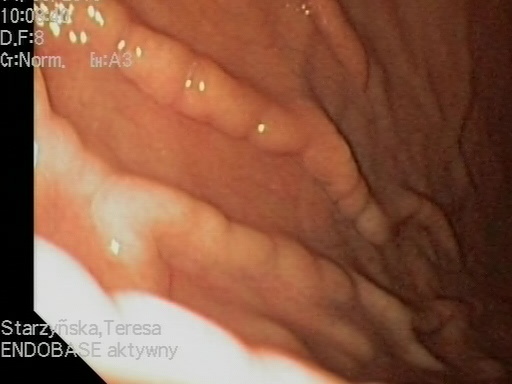 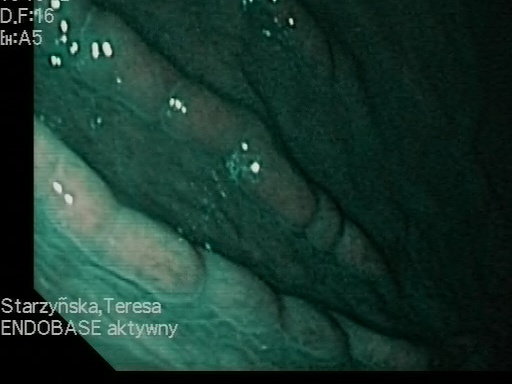 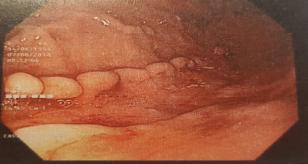 Zadanie badawcze realizowane  w ramach programu Ministra Nauki i Szkolnictwa Wyższego pod nazwą                        „Regionalna Inicjatywa Doskonałości” w latach 2019-2022 nr projektu 002/RID/2018/19 kwota finansowania 12 000 000 zł
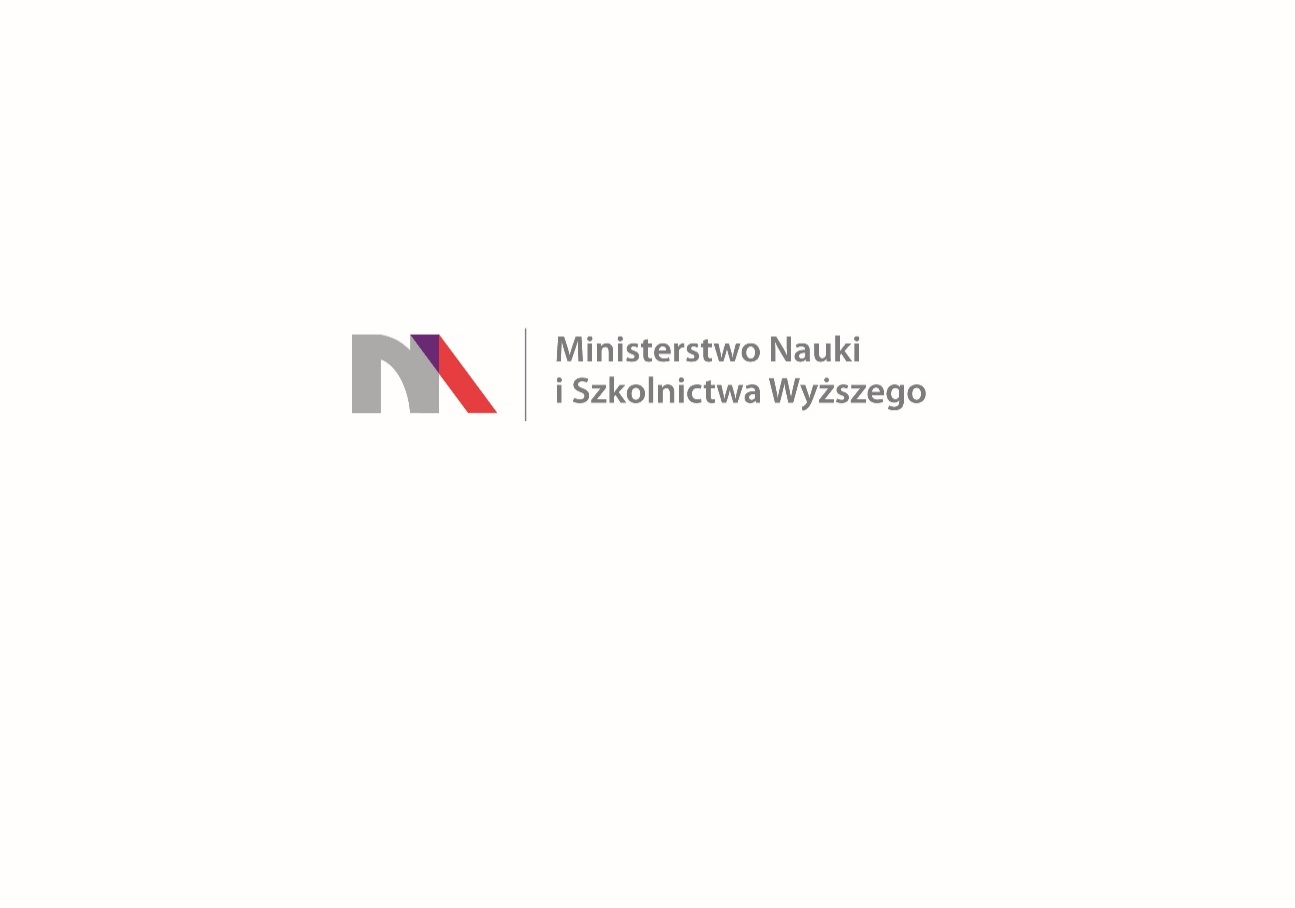 Wyniki
.  
 pacjenci  z ChL-C byli istotnie rzadziej zakażeni H.pylori,  3.6% vs 58,33%, p<0.001

badania microbioty u pacjentów i kontroli są w trakcie podsumowań
Zadanie badawcze realizowane  w ramach programu Ministra Nauki i Szkolnictwa Wyższego pod nazwą                        „Regionalna Inicjatywa Doskonałości” w latach 2019-2022 nr projektu 002/RID/2018/19 kwota finansowania 12 000 000 zł
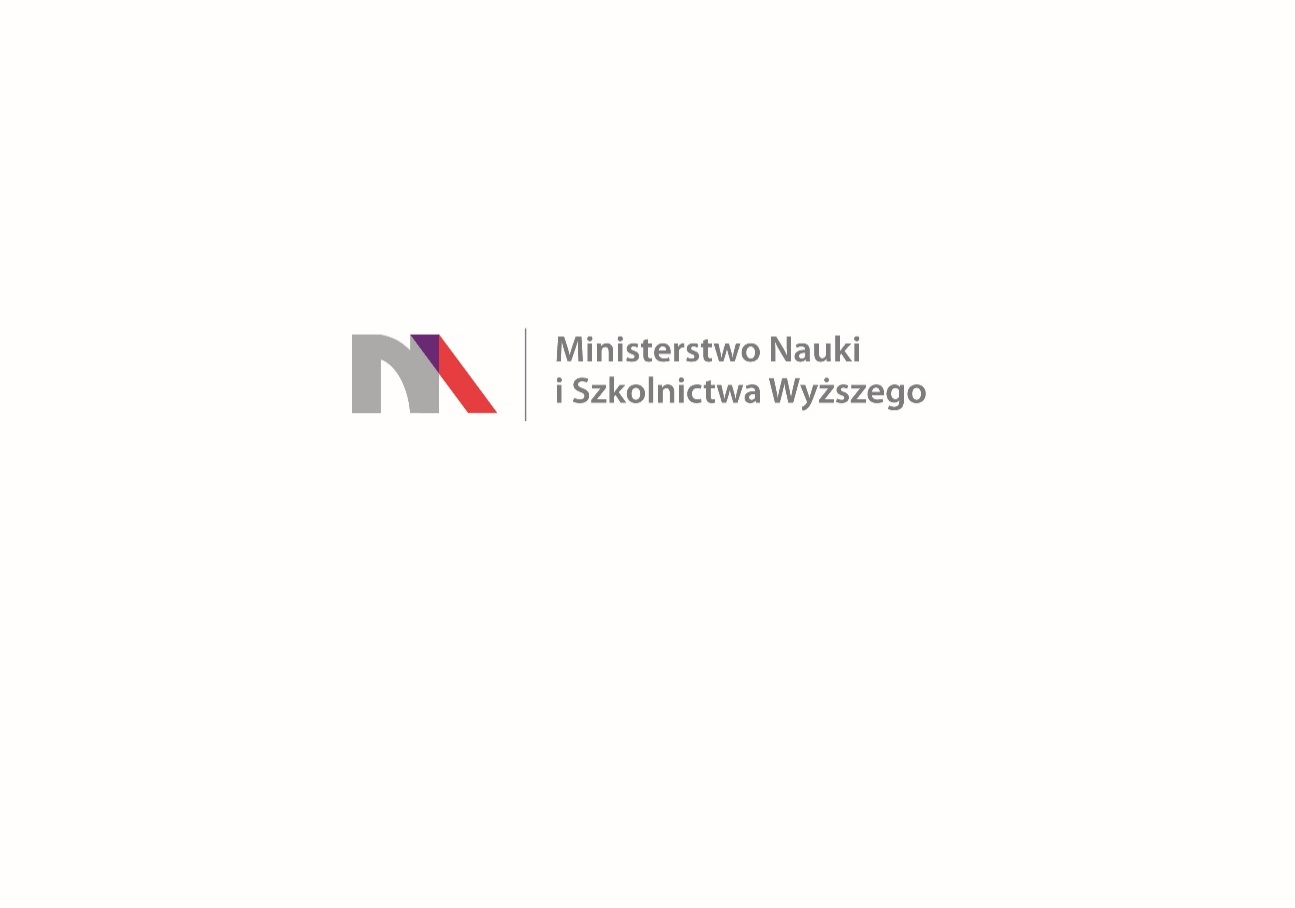 Wstępne wnioski
.  
 u większości pacjentów z ChL-C dochodzi do zajęcia gopp
objaw pędu bambusowgo w żołądku jest markerem endoskopowym ChL-C i może być użyteczny w diagnostyce 
zakażenie H.pylori może chronić przed ChL-C
Zadanie badawcze realizowane  w ramach programu Ministra Nauki i Szkolnictwa Wyższego pod nazwą                        „Regionalna Inicjatywa Doskonałości” w latach 2019-2022 nr projektu 002/RID/2018/19 kwota finansowania 12 000 000 zł